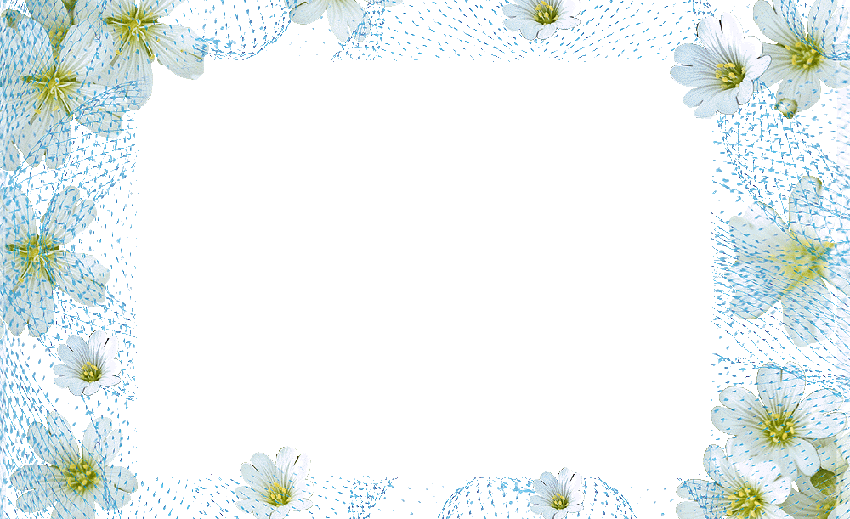 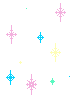 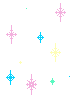 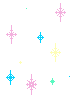 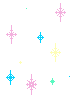 Chào mừng quý thầy cô về dự giờ thăm. Lớp: 1C
Thứ ba ngày 5 tháng 10 năm 2021
Môn: Toán
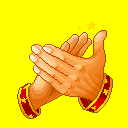 GV: Phạm Thị Ngọc Ánh
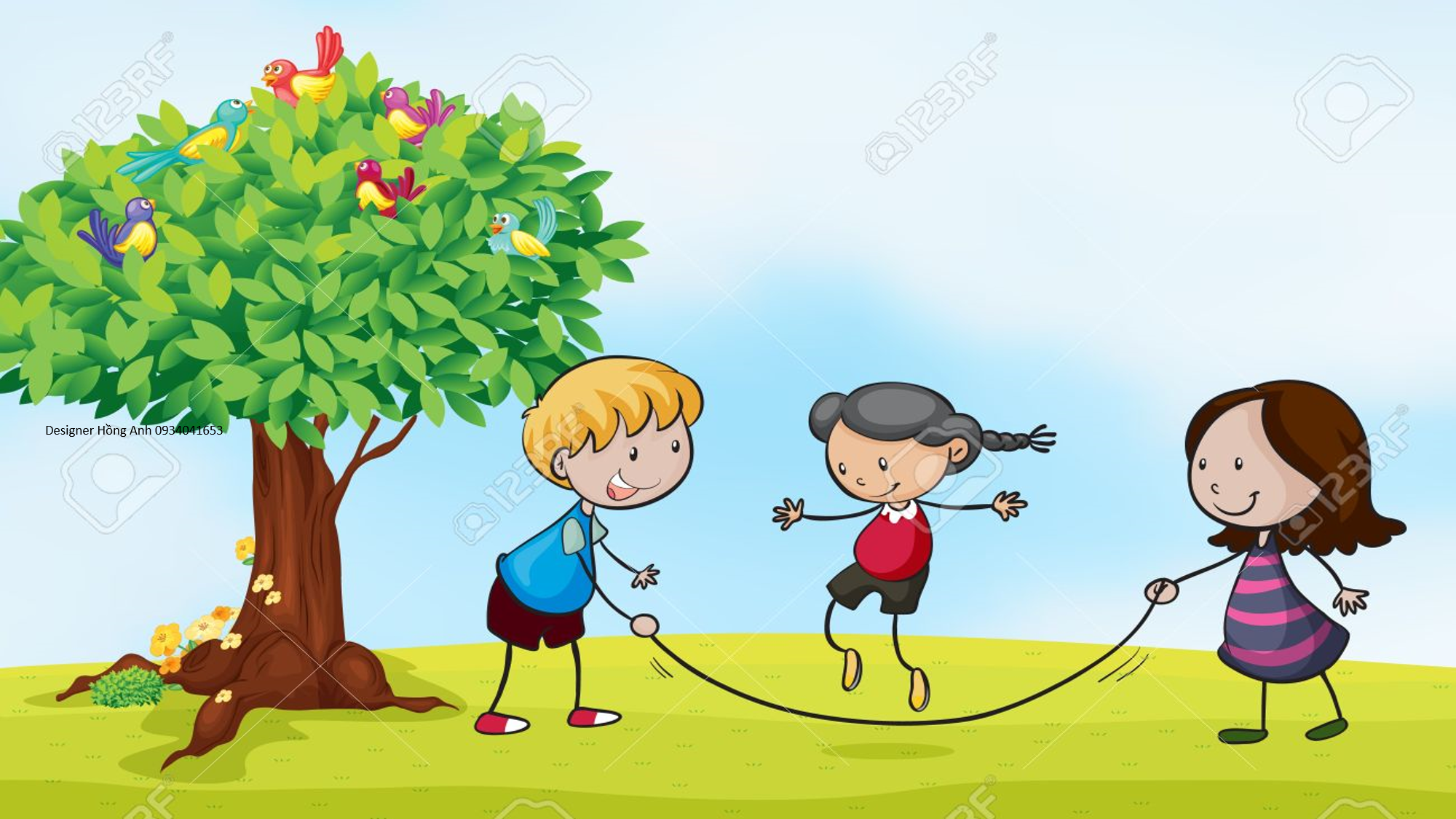 Khởi động
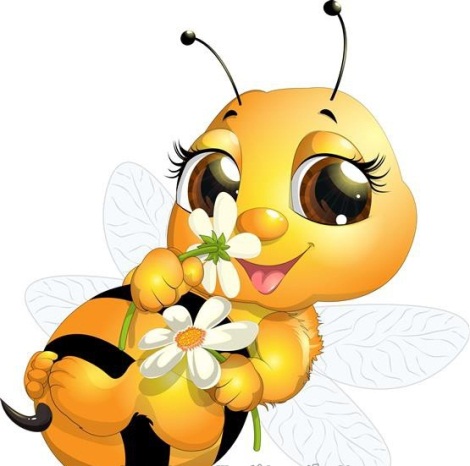 ONG NHỎ 
   VÀ MẬT HOA
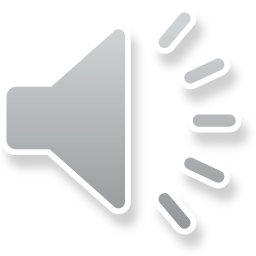 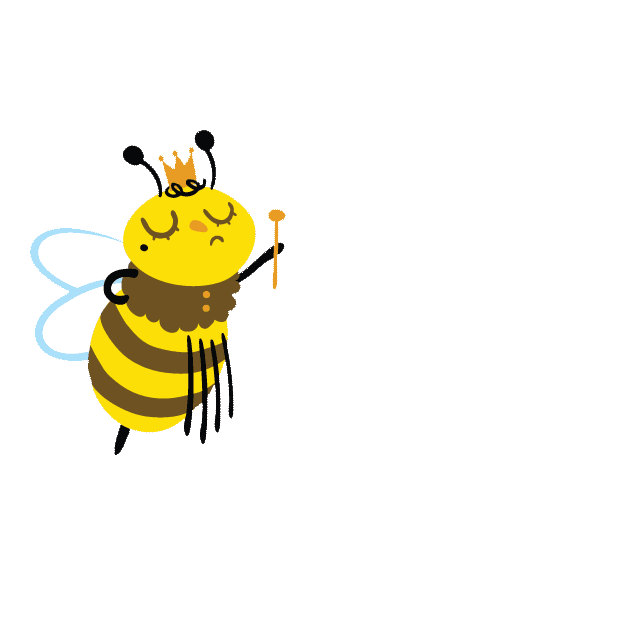 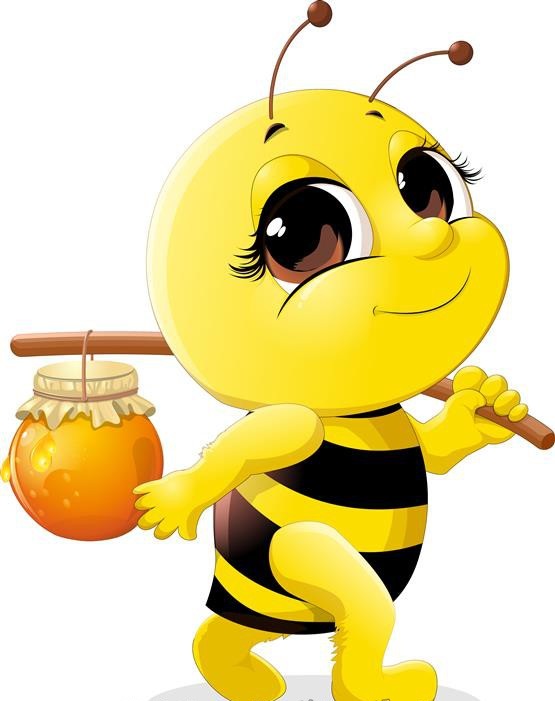 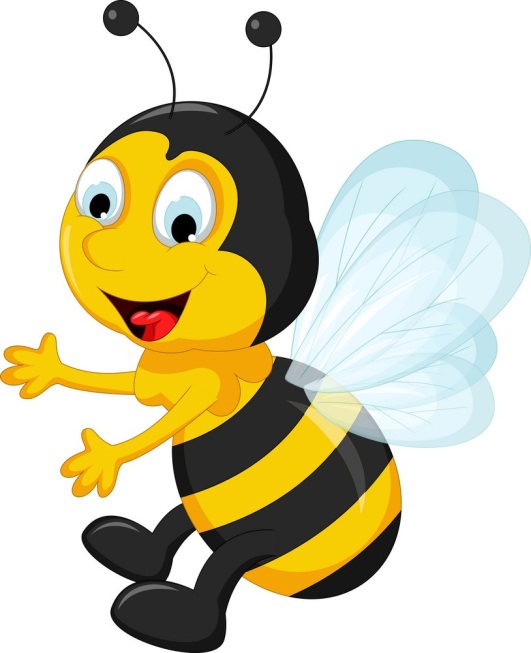 BẮT ĐẦU
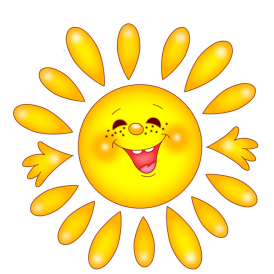 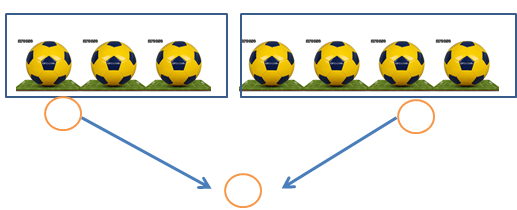 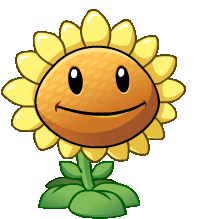 A. 3 và 4 được 7
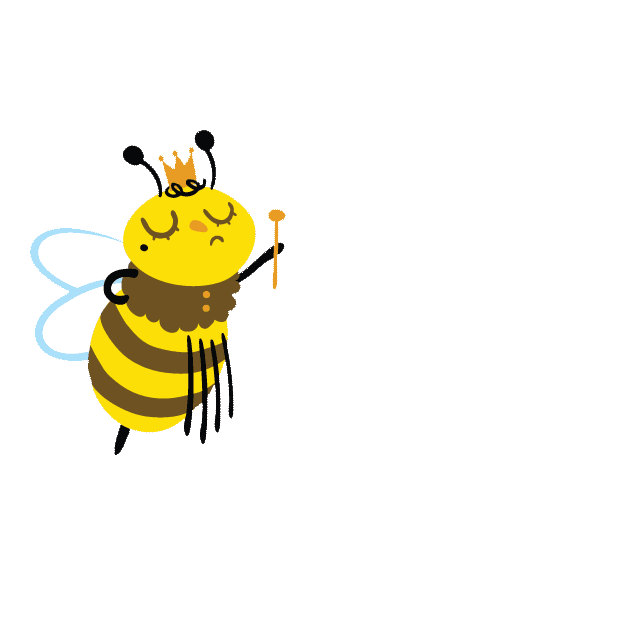 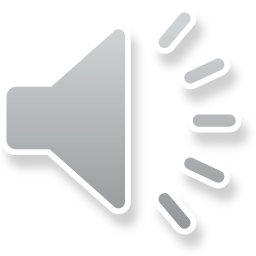 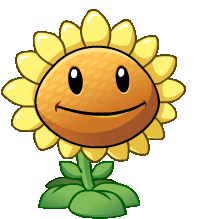 B: 4 và 3 được 7
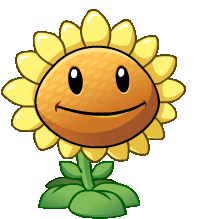 C: 5 và 2 được 7
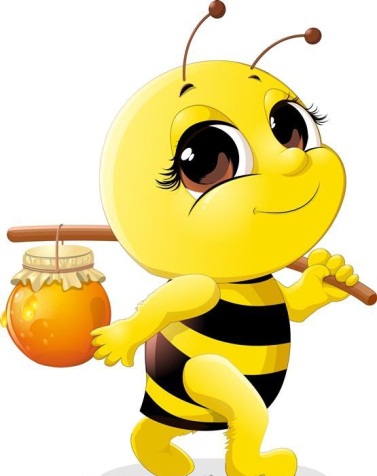 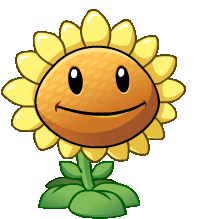 D: 6 và 1 được 7
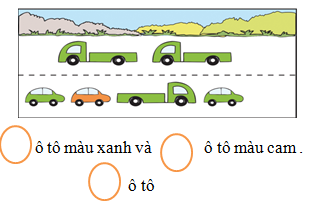 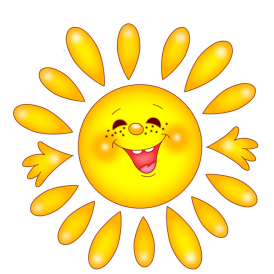 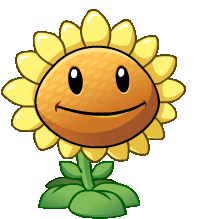 A: 1 ô tô màu xanh, 4 ô tô màu đỏ. Có 5 ô tô
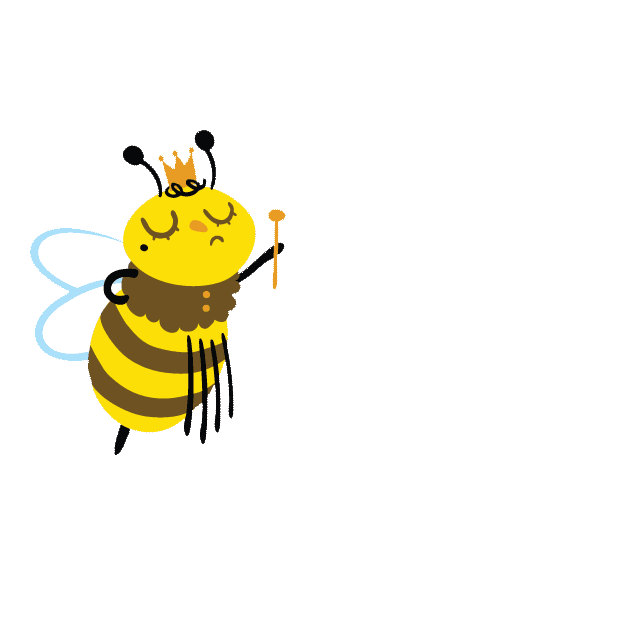 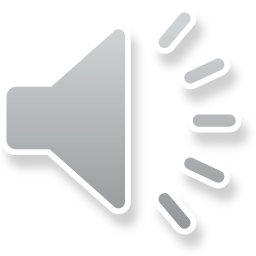 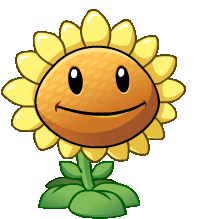 B: 3 ô tô màu xanh, 3 ô tô màu đỏ, có 6 ô tô
C. 5 ô tô màu xanh, 1 ô tô màu đỏ, có 6 ô tô
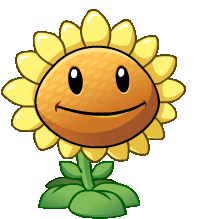 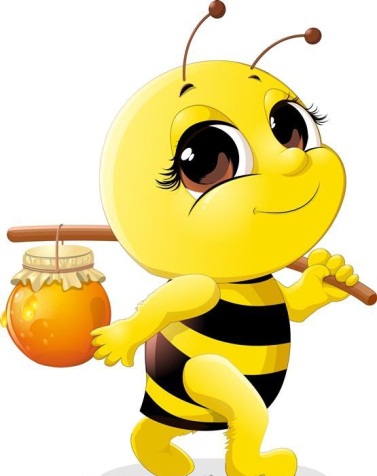 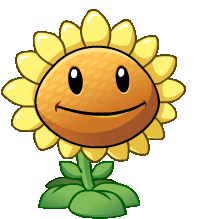 D: 4 ô tô màu xanh, 1 ô tô màu đỏ. Có 5 ô tô.
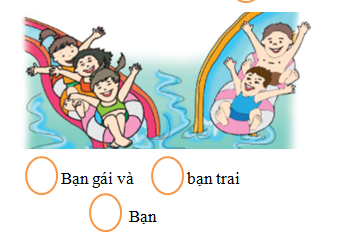 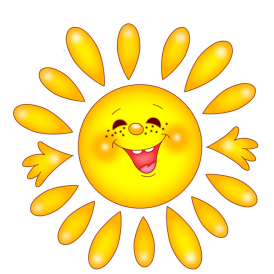 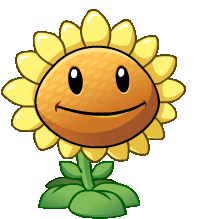 A. 3 bạn gái, 2 bạn trai. Có 5 bạn
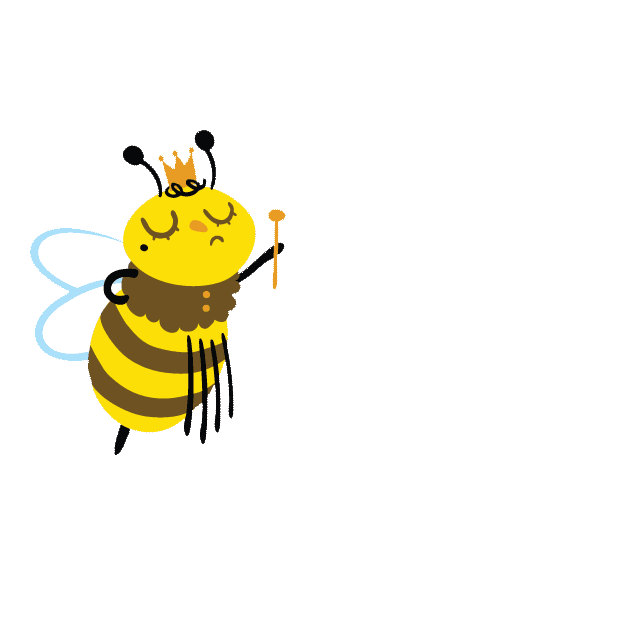 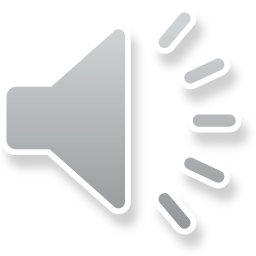 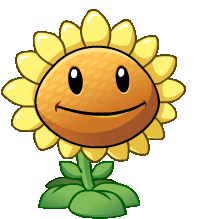 B: 3 bạn trai, 4 bạn gái. Có 7 bạn
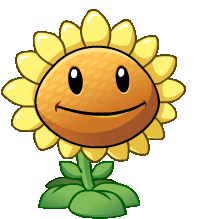 C: 3 bạn trai, 2 bạn gái. Có 5 bạn
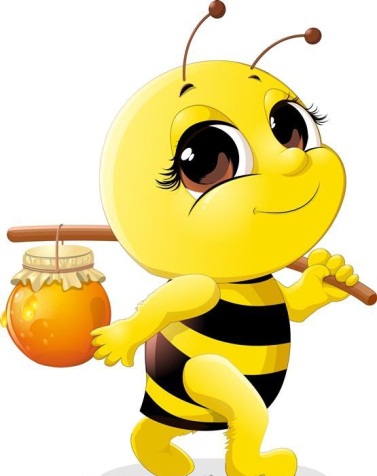 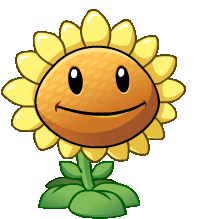 D: 1 bạn trai, 3 bạn gái. Có4bạn
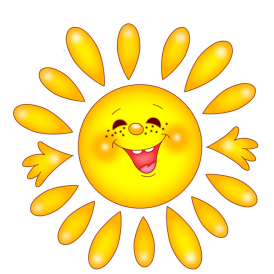 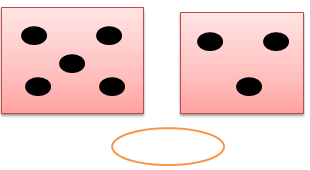 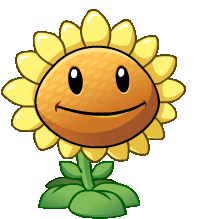 A: 5
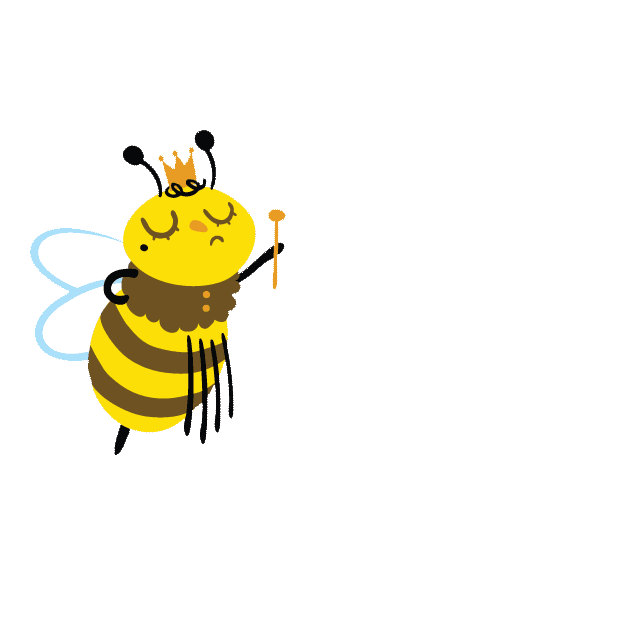 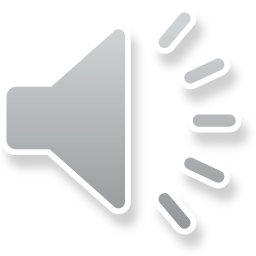 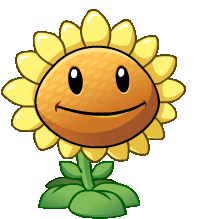 B: 7
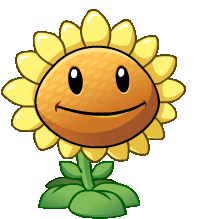 C: 6
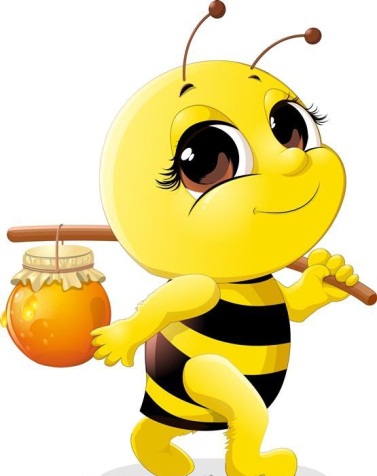 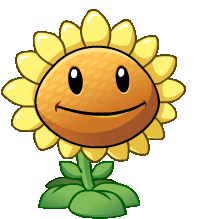 D. 8
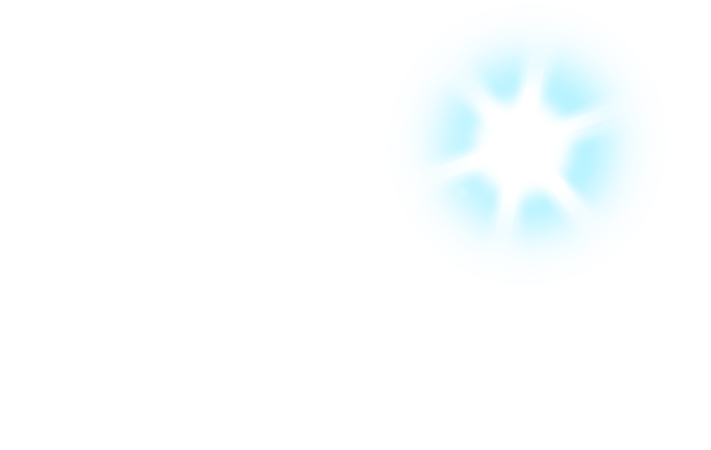 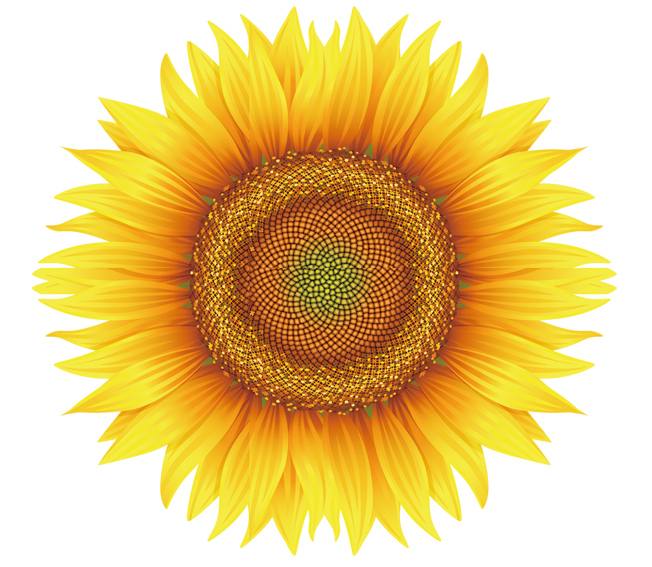 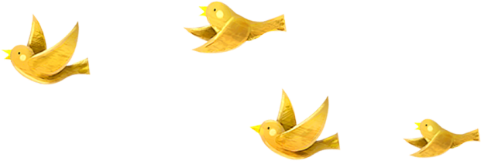 Thứ ba ngày 5 tháng 10 năm 2021
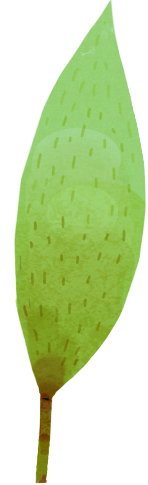 Bài 5
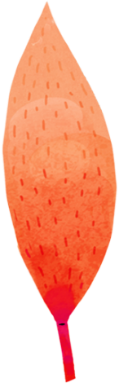 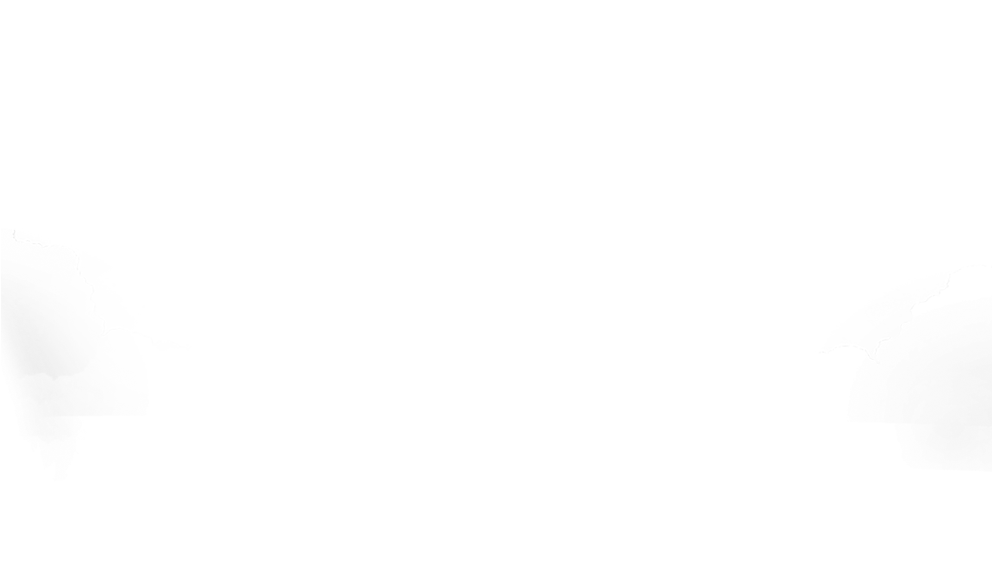 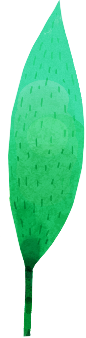 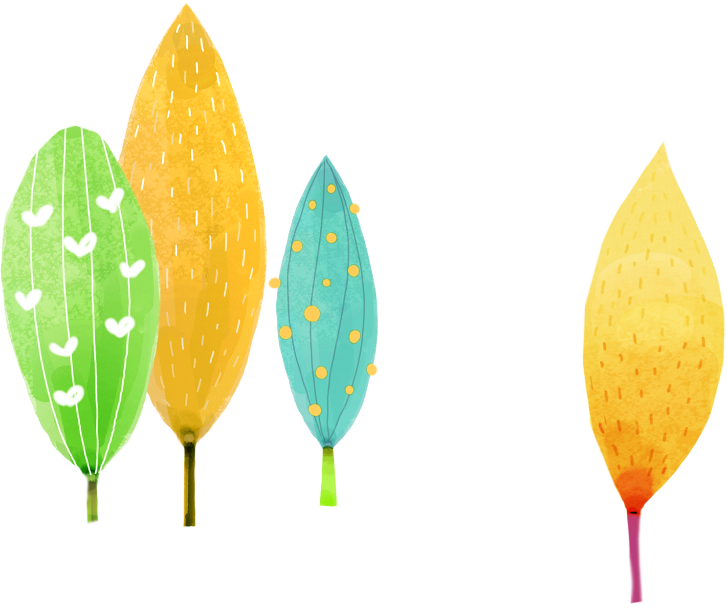 MẤY VÀ MẤY ( tiết 2)
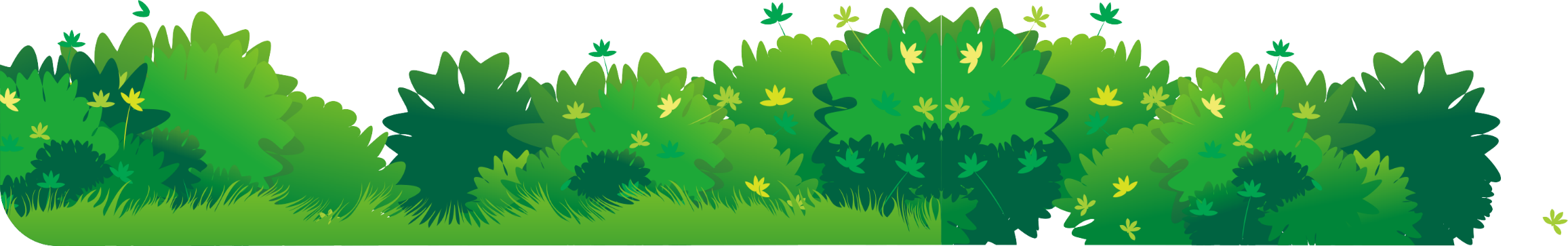 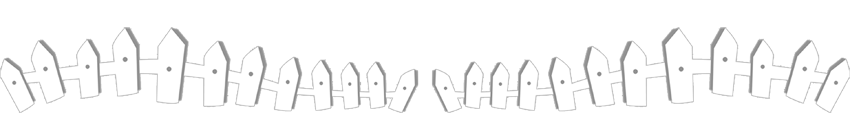 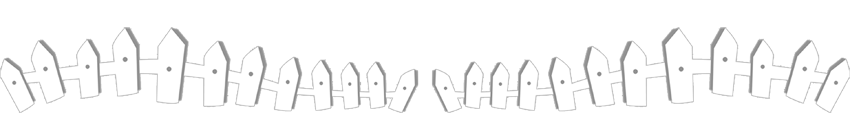 Giáo viên: Phạm Thị Ngọc Ánh.
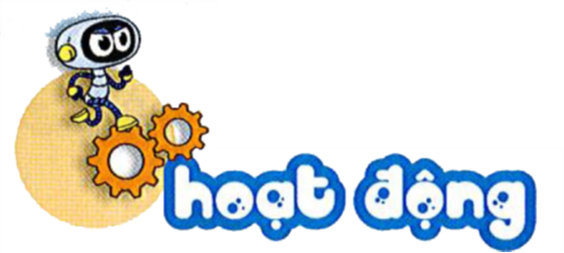 Số?
1
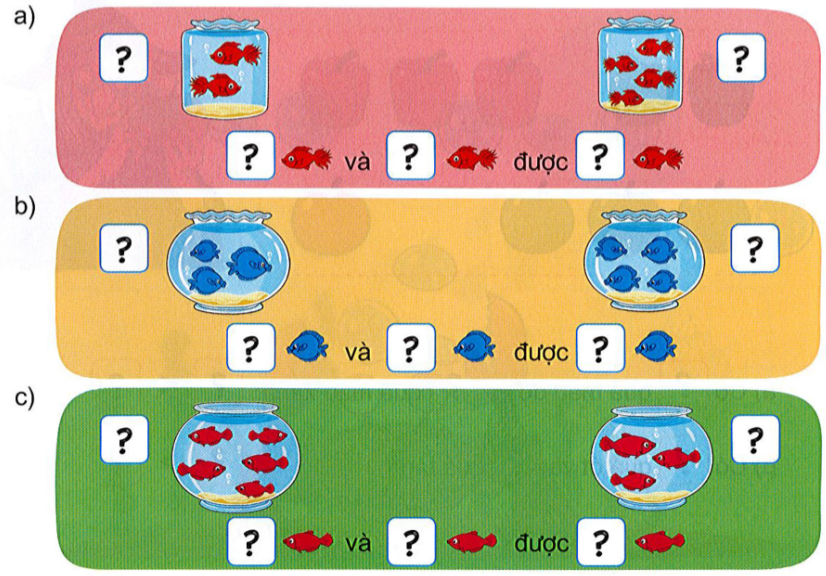 2
4
2
4
6
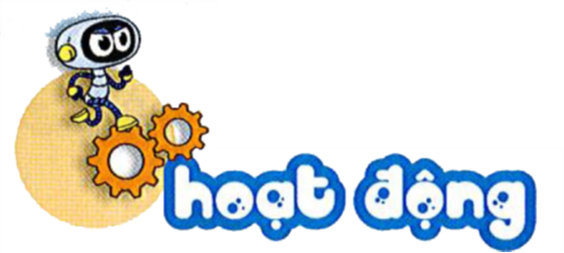 Số?
1
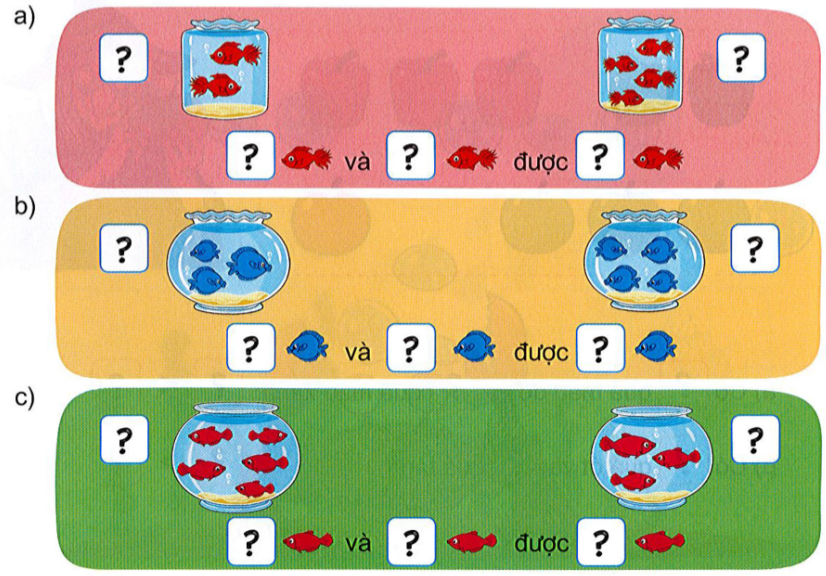 3
4
3
4
7
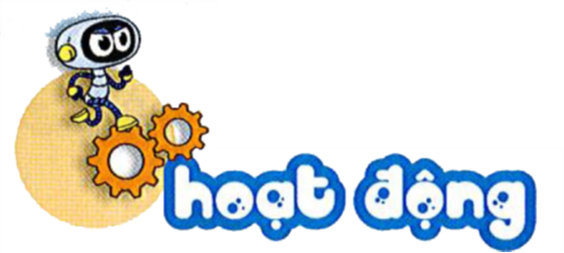 Số?
1
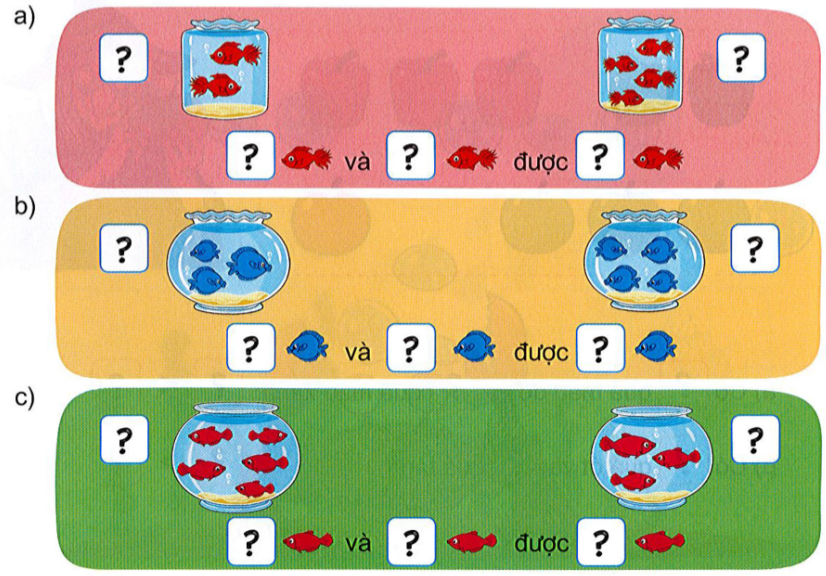 3
5
5
3
8
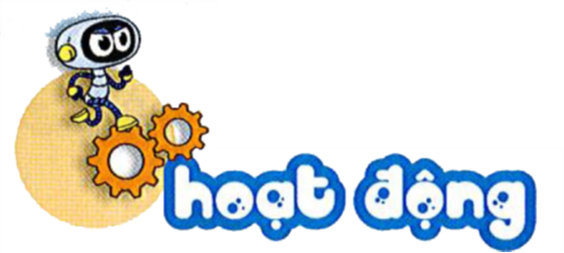 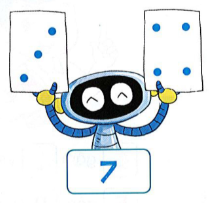 Số?
2
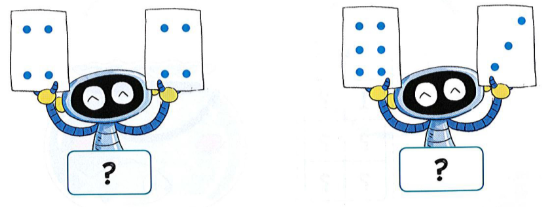 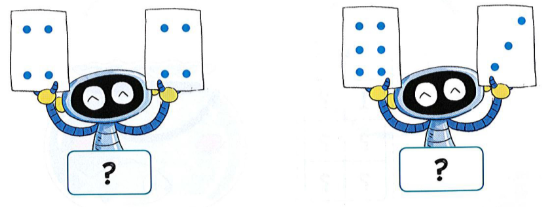 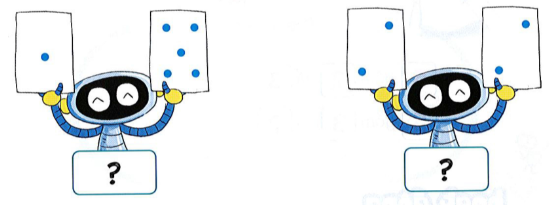 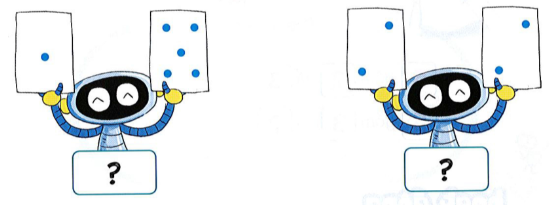 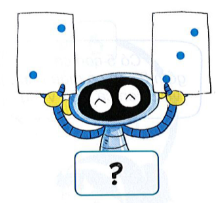 4
9
8
6
5
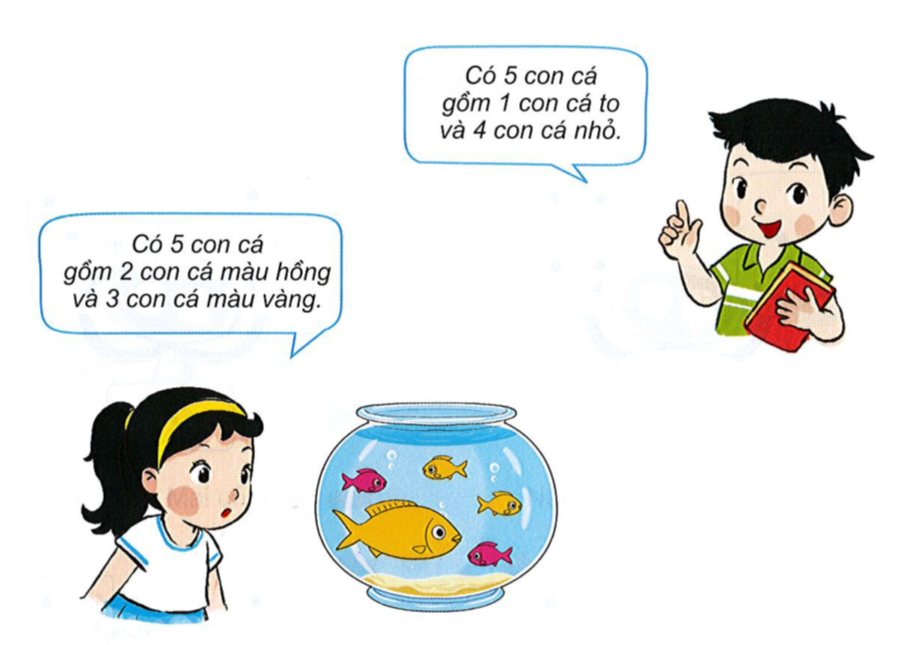 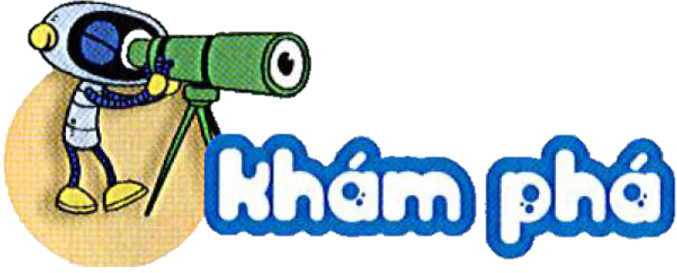 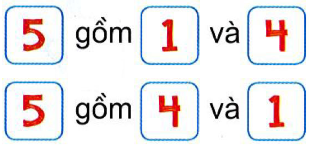 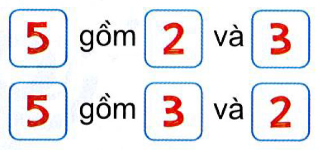 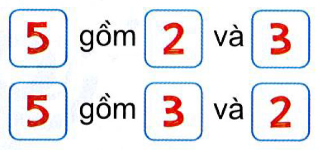 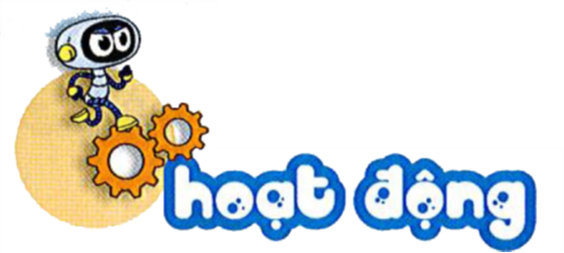 Số?
1
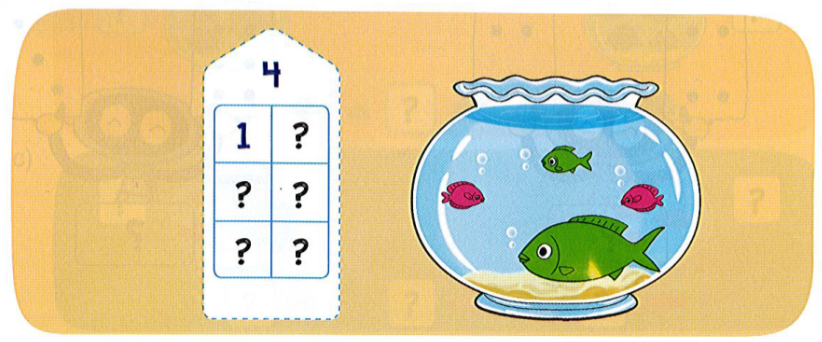 3
2
2
3
1
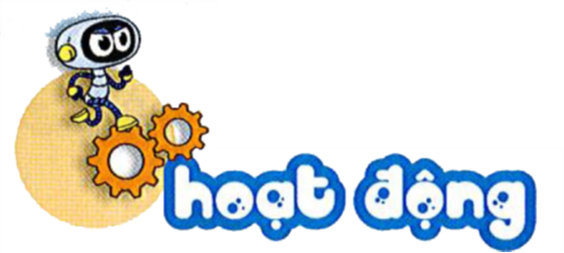 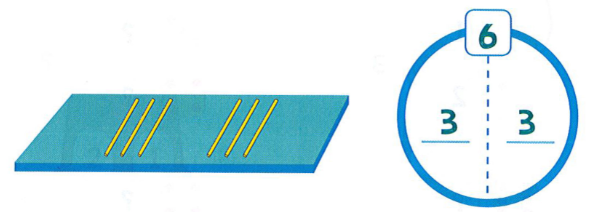 Số?
2
Lấy 6 que tính. Tách 6 que tính đó thành hai nhóm.
Tìm số que tính ở mỗi nhóm (theo mẫu).
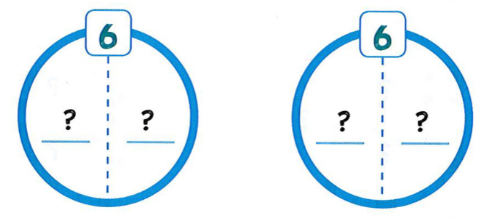 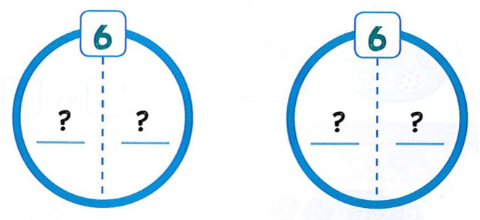 1
5
2
4
4
2
5
1
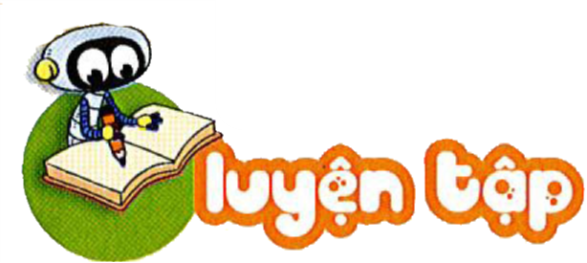 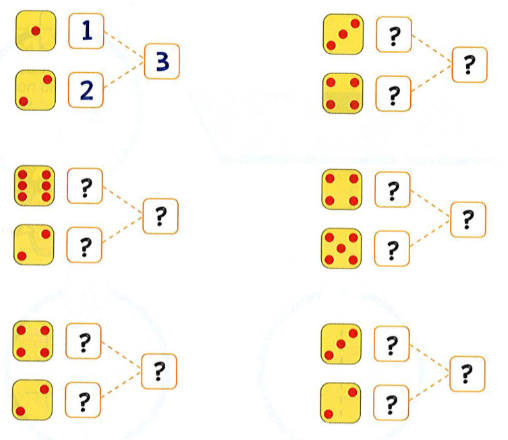 3
7
4
1
Số
?
6
4
8
9
2
5
4
3
6
5
2
2
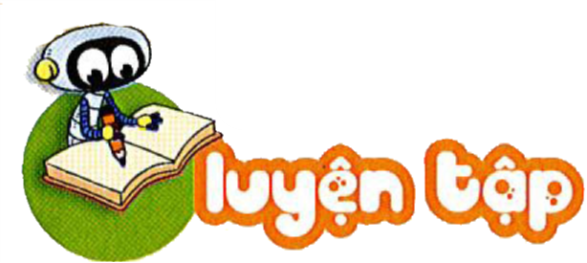 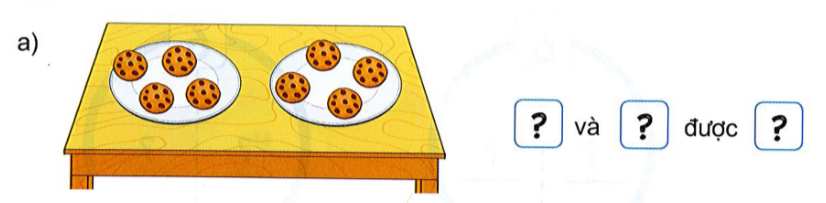 2
Số
?
4
4
8
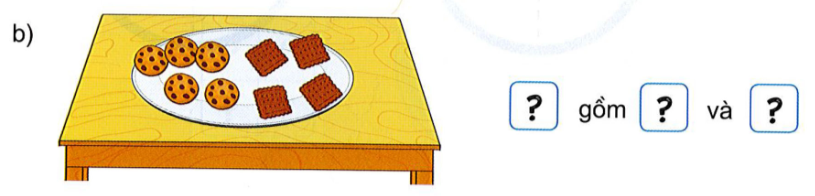 5
4
9
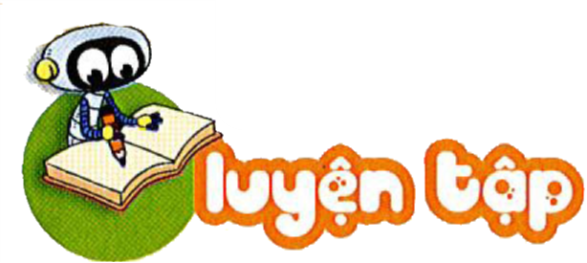 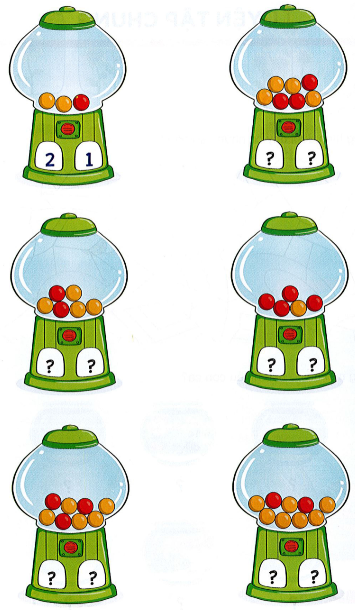 3
Số
?
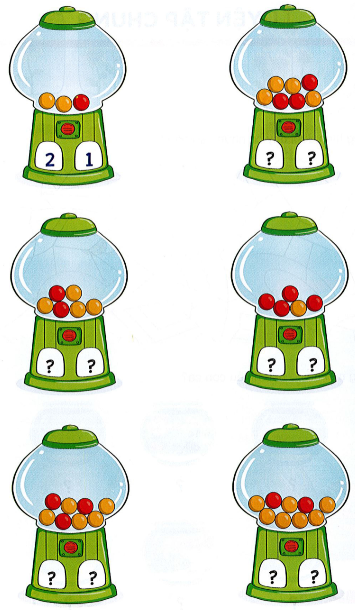 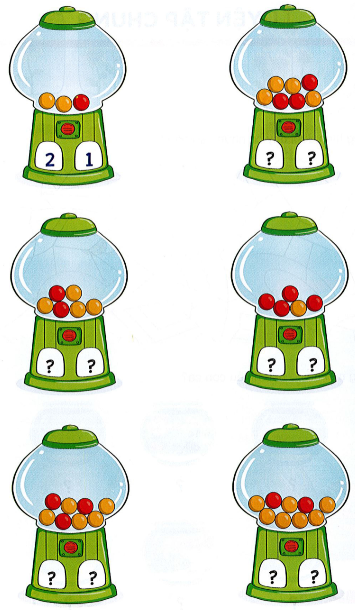 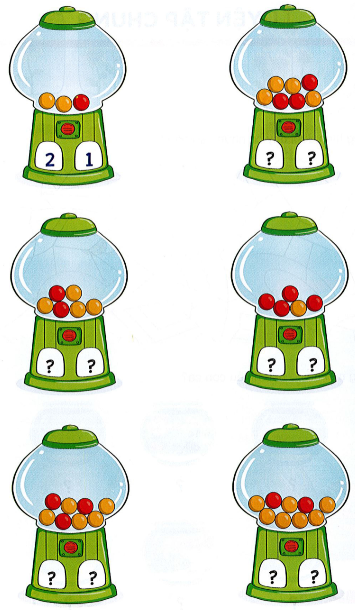 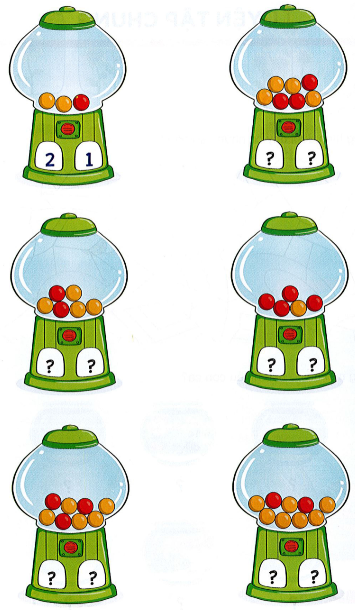 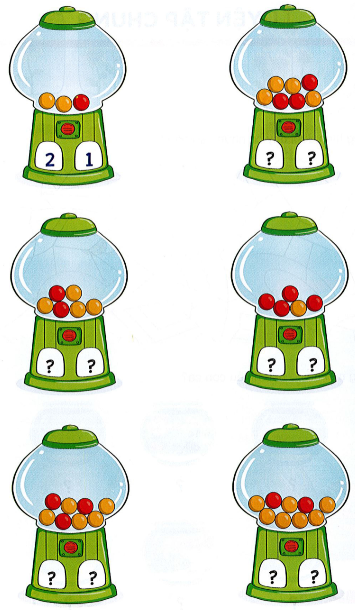 1
4
3
2
4
4
7
2
5
3